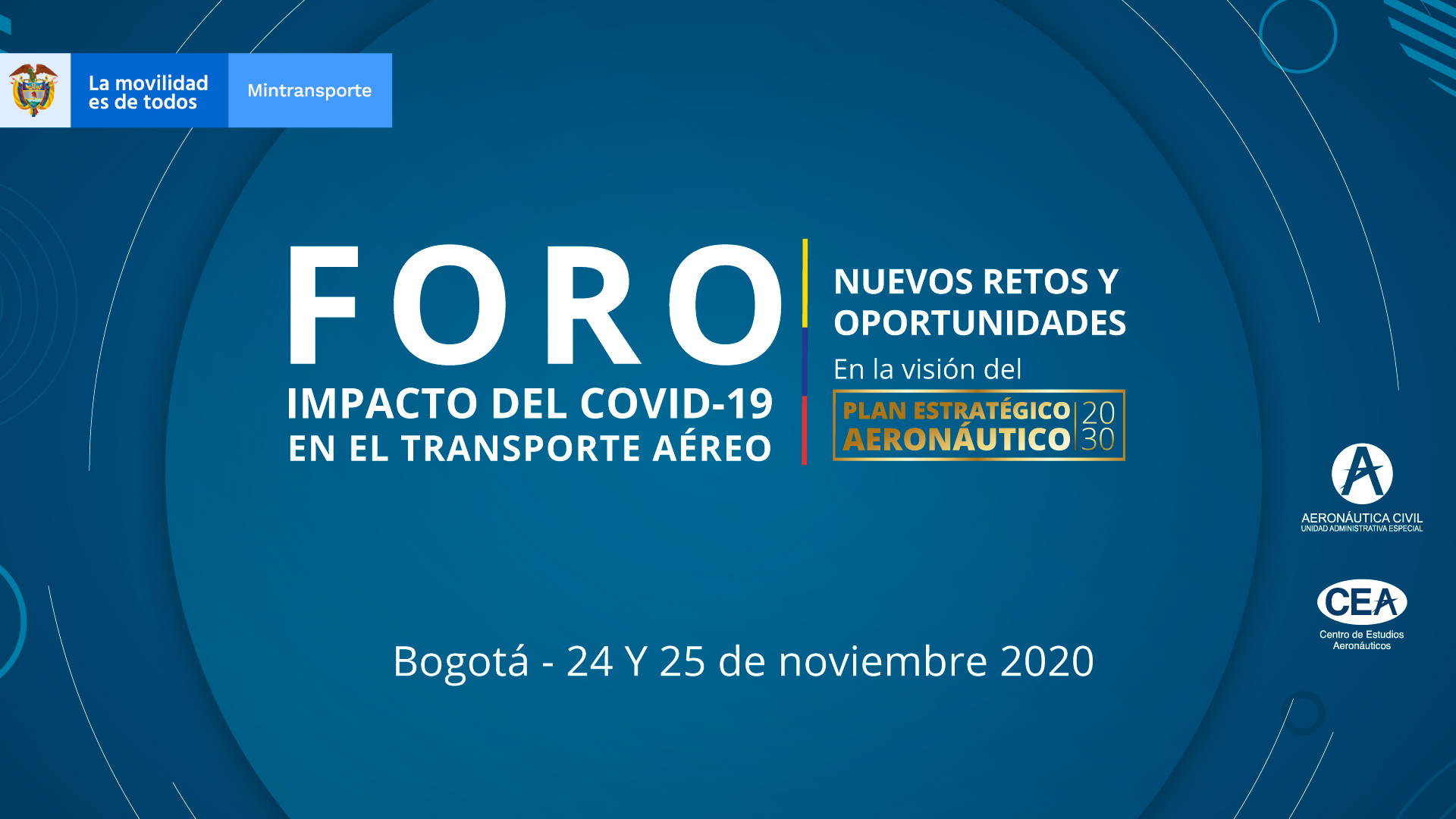 DESAFIOS DE SEGURIDAD OPERACIONAL PARA LA AVIACIÓN CIVIL EN COLOMBIA EN LA RUTA 2030

 25 de Noviembre de 2020
Objetivos del Plan Mundial de Seguridad Operacional
Reducción continua de los riesgos de seguridad operacional.
Fortalecimiento de las capacidades de vigilancia de la seguridad operacional (EI USOAP) 
Programas Estatales de Seguridad Operacional (SSP) eficaces.
Colaboración a nivel regional y mejorar la seguridad operacional.
Uso de los programas de la industria 
Infraestructura apropiada para apoyar unas operaciones seguras (GANP)
Categorías de Alto Riesgo (HRC) del GASP
Impacto contra el suelo sin pérdida de control (CFIT)
Pérdida de control en vuelo (LOC-I)
Colisión en vuelo (MAC)
Salidas de pista (RE)
Incursión en la pista (RI)
Tasa de accidentalidad aviación civil en Colombia – 2000 a 2019(Número de accidentes por cada cien mil salidas)
Tasa de fatalidades por millón de operaciones aviación civil en Colombia (Número de víctimas fatales por cada millón de operaciones)
Proyecciones de la industria aeronáutica en el contexto de la COVID-19
Escenario de buena recuperación económica con adecuada coordinación de la industria
Escenario de buena recuperación económica y deficiente coordinación de la industria
Escenario de recesión económica y deficiente coordinación de la industria
Escenario de recesión económica y adecuada coordinación de la industria
Recomendaciones
Resumen
La gestión de la seguridad operacional en Colombia ha permitido ampliar la capacidad del sistema aeronáutico nacional y establecer las bases sobre las cuales se proyecta la consolidación del liderazgo en el mercado aeronáutico regional.
El análisis de los datos de seguridad operacional reflejan correspondencia entre las categorías de sucesos de alto riesgo (HRC) identificadas en el GASP y los eventos ocurridos/reportados en Colombia. Tres taxonomías adicionales indican áreas de interés para la seguridad operacional.
Las autoridades de aviación civil y de investigación de accidentes en Colombia han logrado avanzar de manera consistente en la consolidación del plan de acción correctivo de la auditoria USOAP 2017 y fortalecer la capacidad de vigilancia de la UAEAC.
La gestión de riesgos operacionales durante y posterior a la emergencia sanitaria mundial derivada de la COVID-19, debe ser dinámica y adaptarse a las variables que evolucionan en los distintos escenarios del contexto mundial/regional/local.
GRACIAS